3. Пусть все манекенщицы мира увидят
 твою улыбку и подадут в отставку.
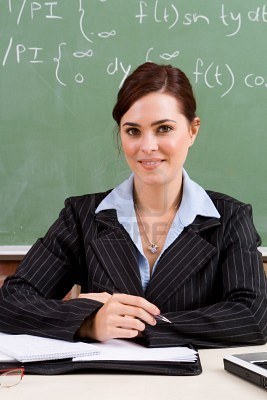 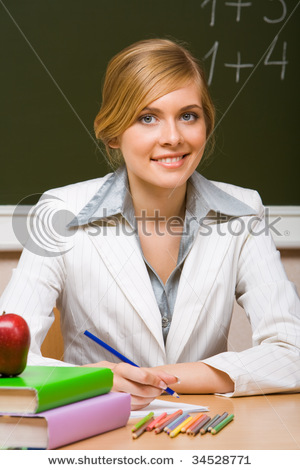 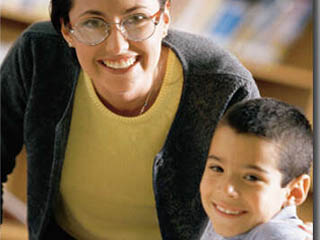 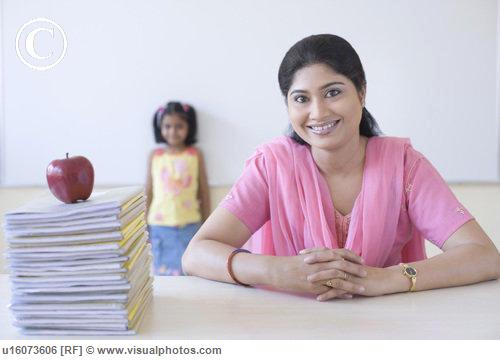 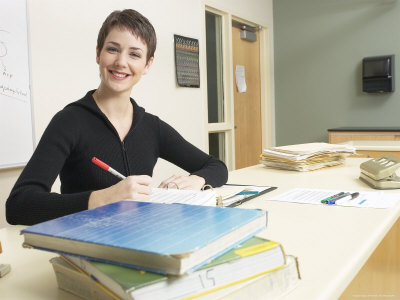 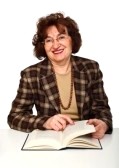 4. Не заходи в душу к детям, если тебя об этом не просили.
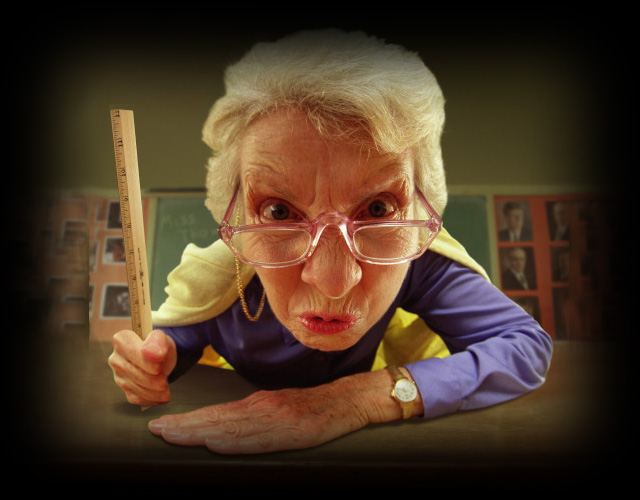 5. Помни  -  плохой  врач может  забрать  жизнь,
плохой  учитель  –       испепелить  душу.
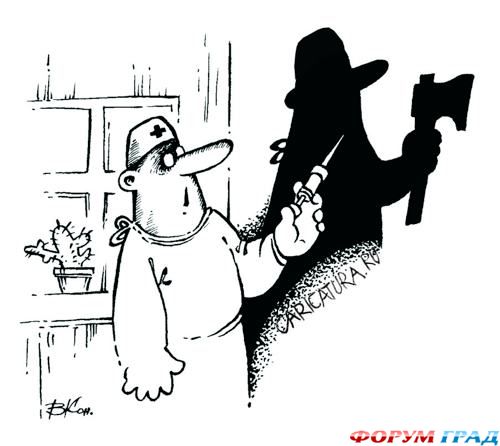 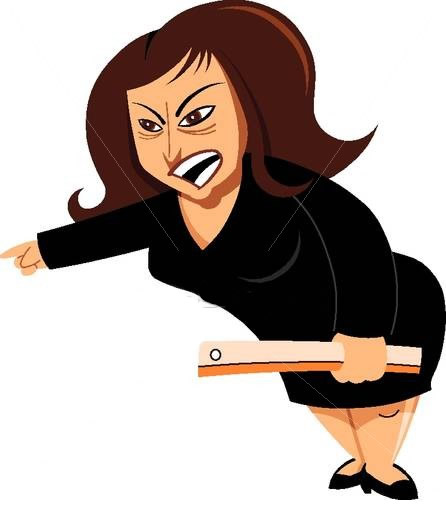 6. Говори родителям самую лучшую правду, которую ты знаешь.
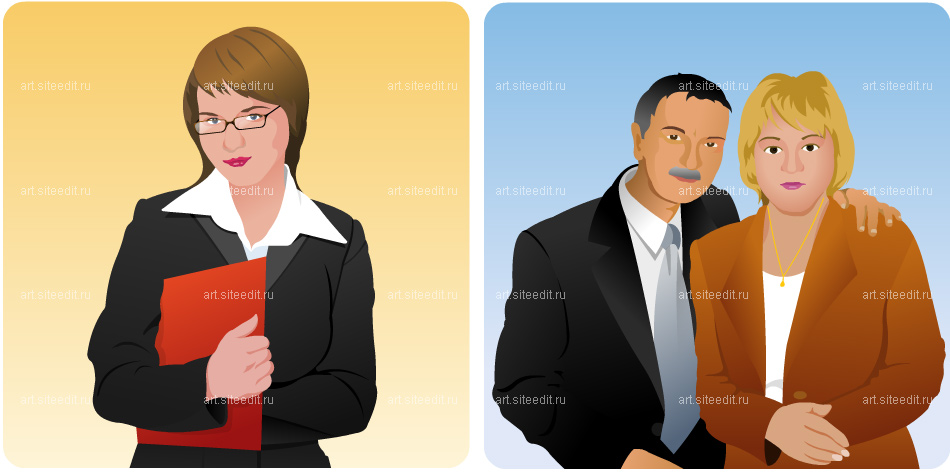 7. Хорошо, если  поздним  вечером,  когда   ты  вспоминаешь своих   учеников,  лицо  твое   озаряется   улыбкой.
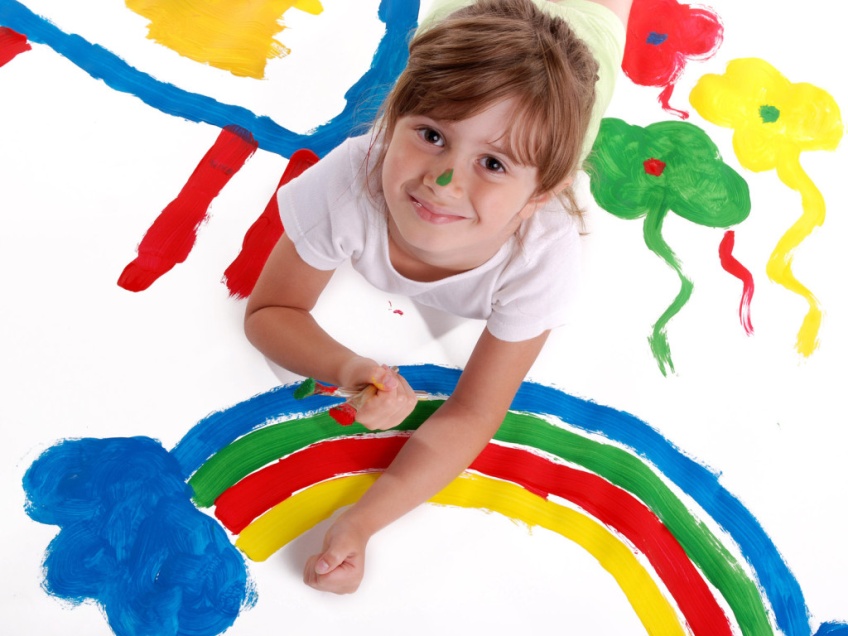 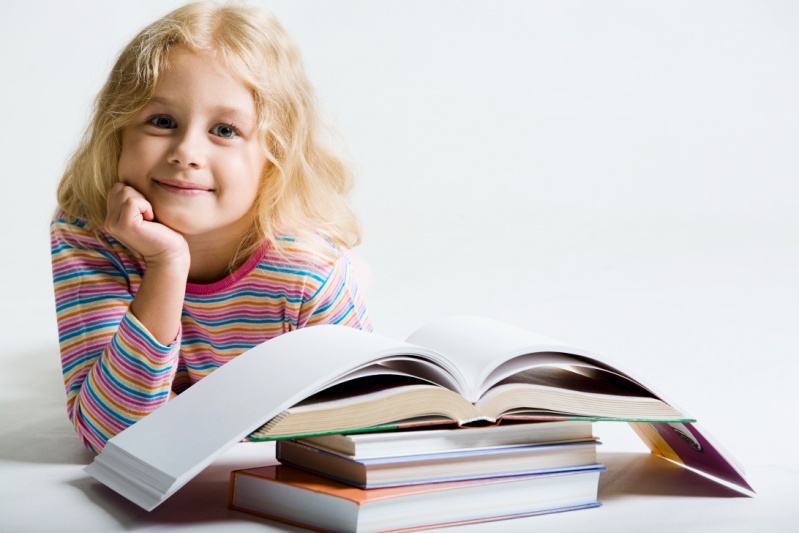 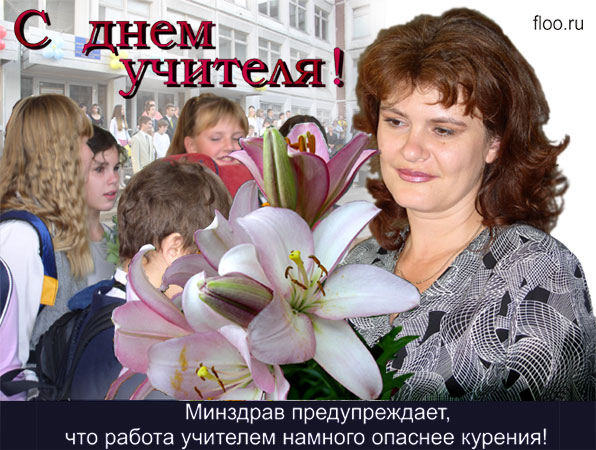 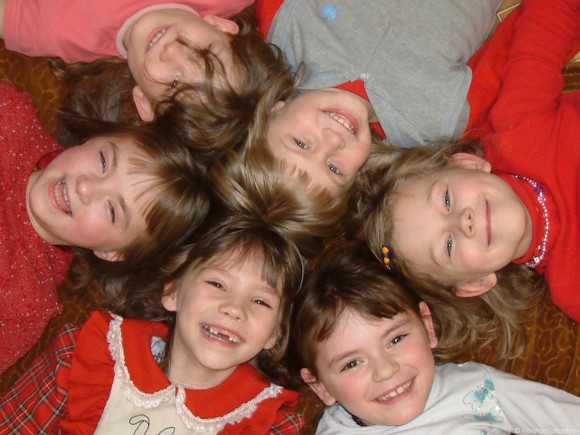 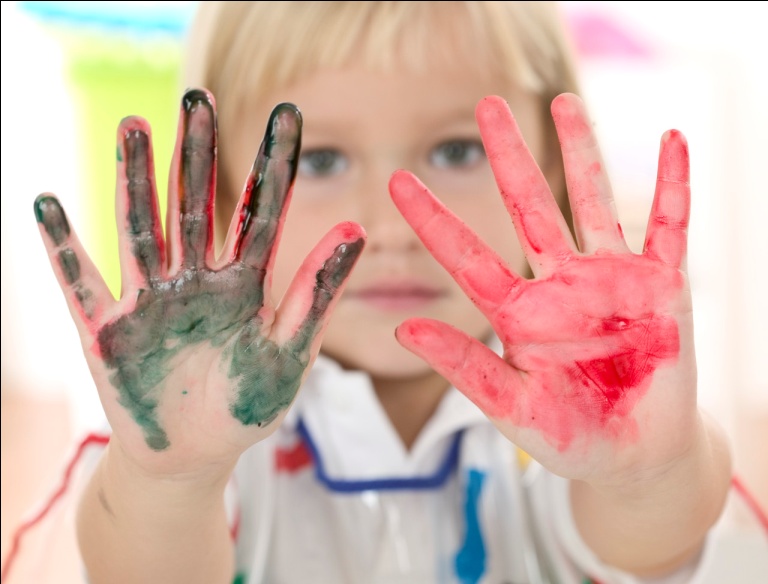 10  заповедей   «классного» воспитателя:
* Умей выслушать - ибо в идеях детей есть рациональное зерно. Найди его.
*  Не кричи. Не подавляй голосом - ибо твои авторитетные слова, сказанные тихо, будут быстрее услышаны.
* Найди, за что похвалить - ибо доброе слово и кошке приятно.
*  Будь справедлива - ибо обиды больно ранят детскую душу.
*Умей видеть положительные качества ученика - ибо хорошего в детях больше, чем плохого.
*Зарази собственным примером - ибо кто-то должен быть паровозом.
* Не ябедничай родителям по пустякам - ибо в собственном бессилии расписывается только слабак.
* Употребляй во время общения много ласковых слов - ибо классный руководитель - мать от завтрака и до обеда.
* Поощряй инициативу учеников - ибо сделать все самой невозможно
Решение педсовета :
1.    Разнообразить формы  и  методы проведения  классных  часов, включая проектную  деятельность , КТД, методы самоконтроля  и  самооценки деятельности.
2.    Педагогам школы ориентироваться на гуманистическое воспитание и обучение, на демократический стиль работы во взаимодействии с учащимися, видеть в каждом ученике личность.
3.    Провести в школе неделю  творчества  с 16.04.2012 по 23.04.2012 и объявить конкурс на самое творческое классное мероприятие.
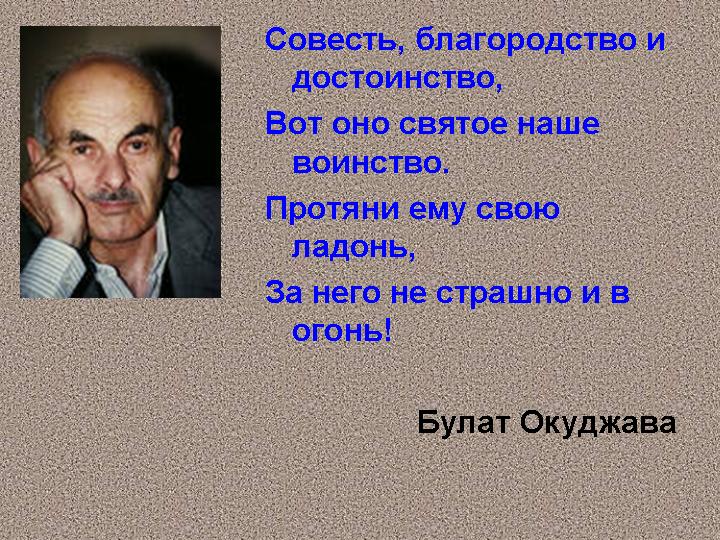 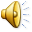 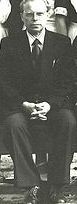 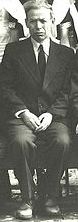 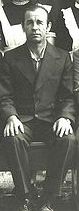 Учитель географии и рисования Солдатов Николай Иванович
Первый директор Васильевской школы Бондарчук Александр Михайлович.
Учитель физики и астрономии Грязнов Андрей Афанасьевич
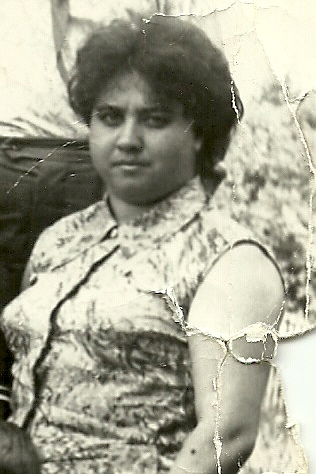 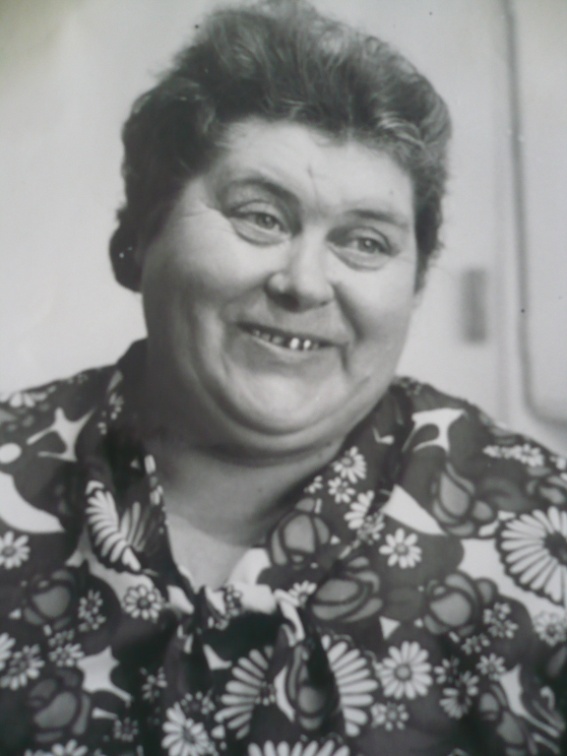 Учитель начальных классов Корюкова Елена Ивановна
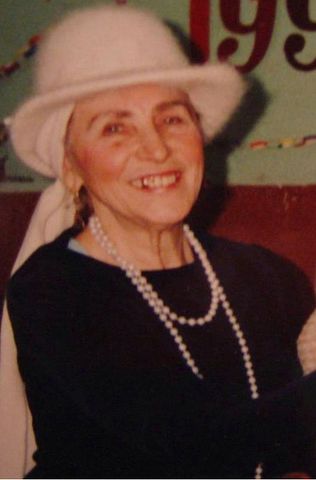 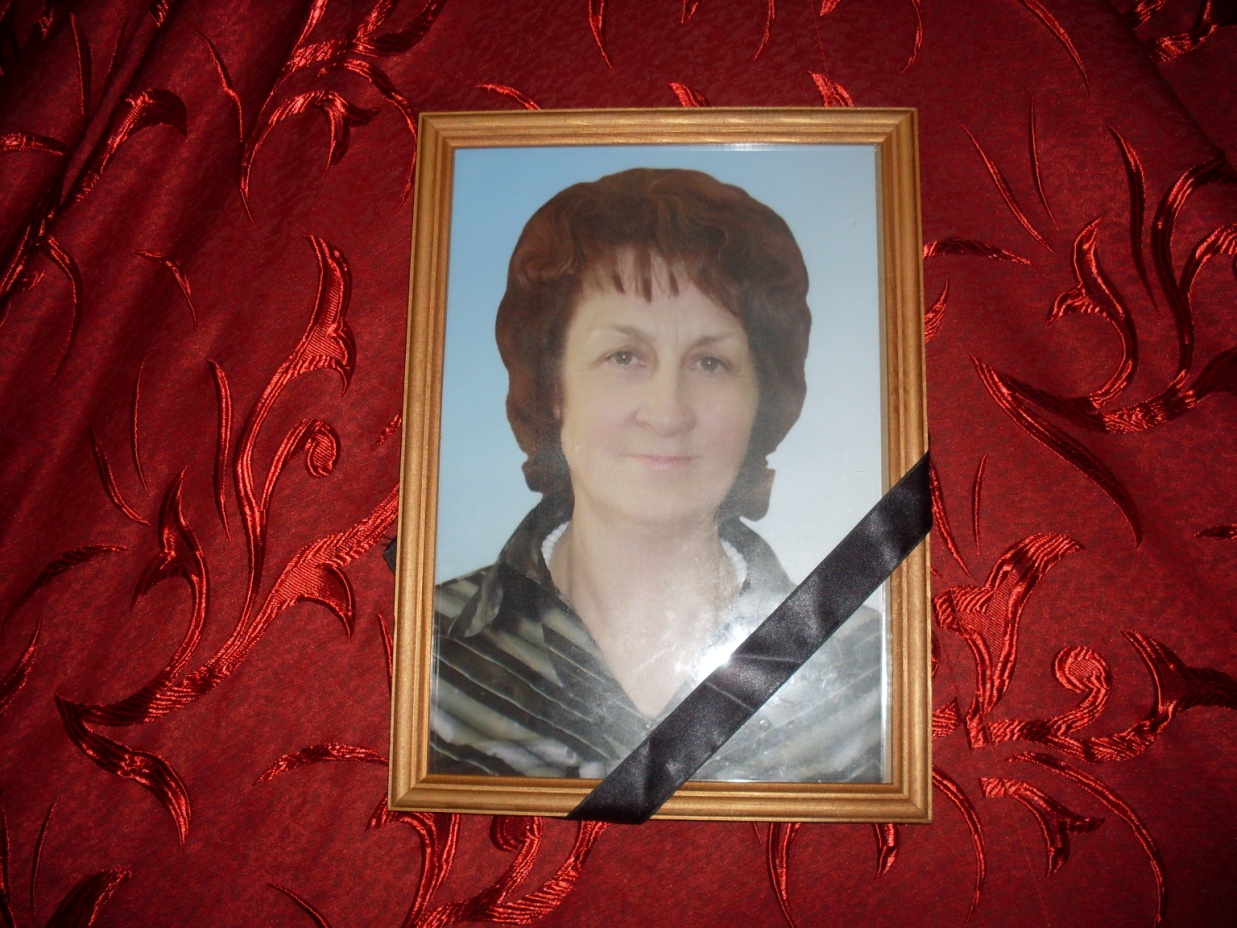 Учитель русского языка и литературы  Наливкина Нина Николаевна
Директор школы учитель истории Голубева Мария Александровна
Учитель математики Засемкова Лидия Александровна
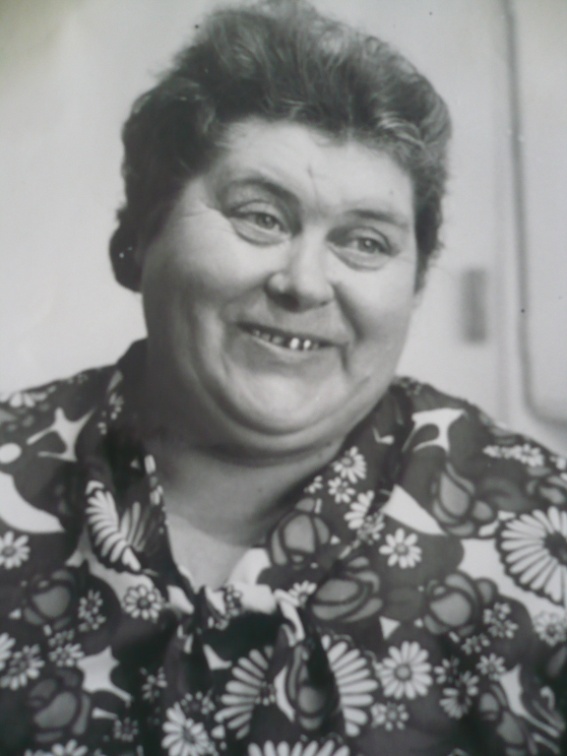 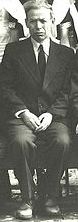 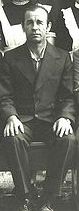 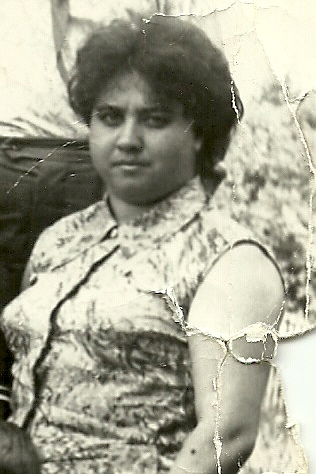 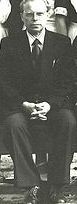 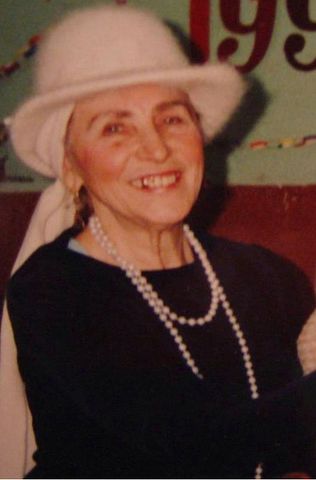 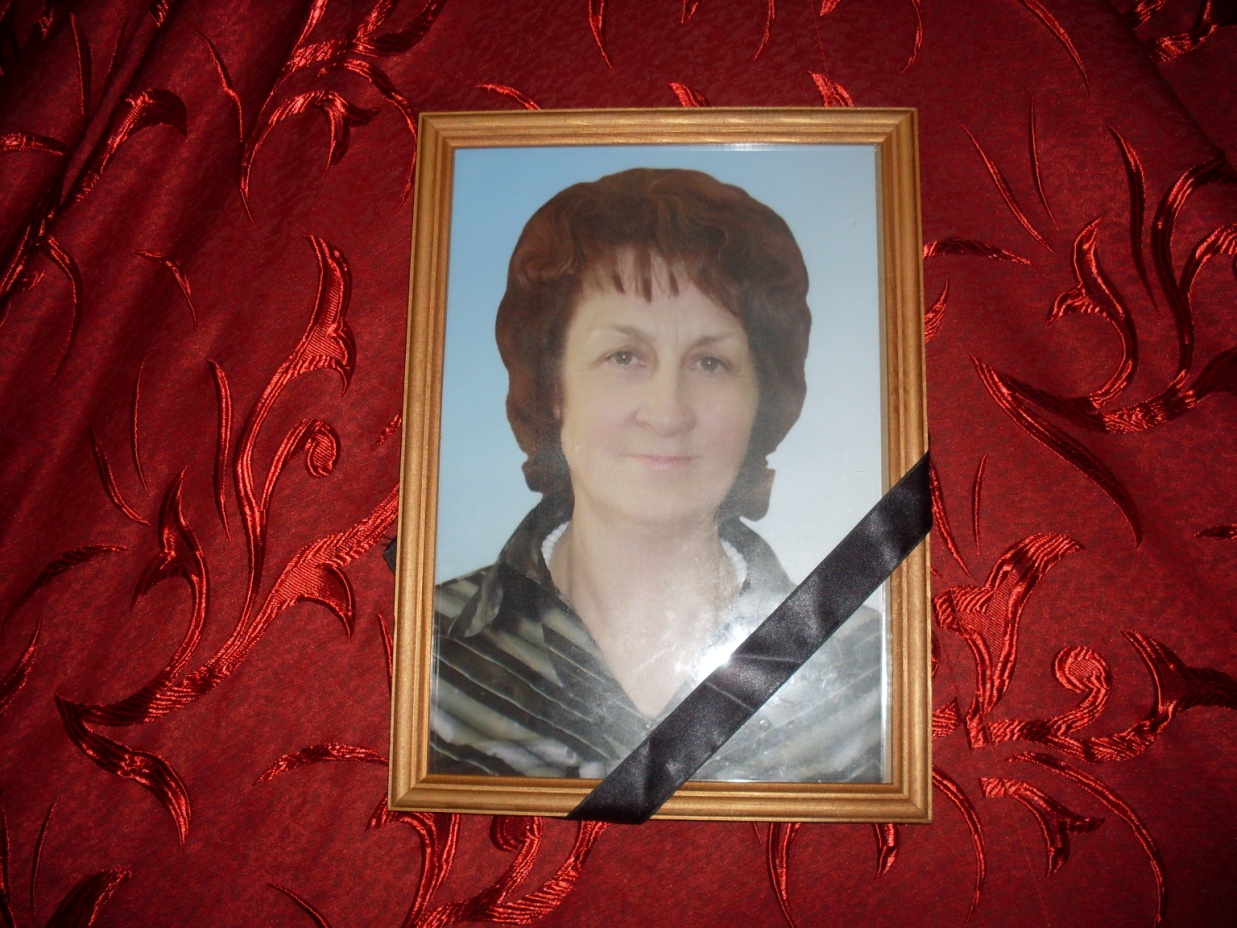 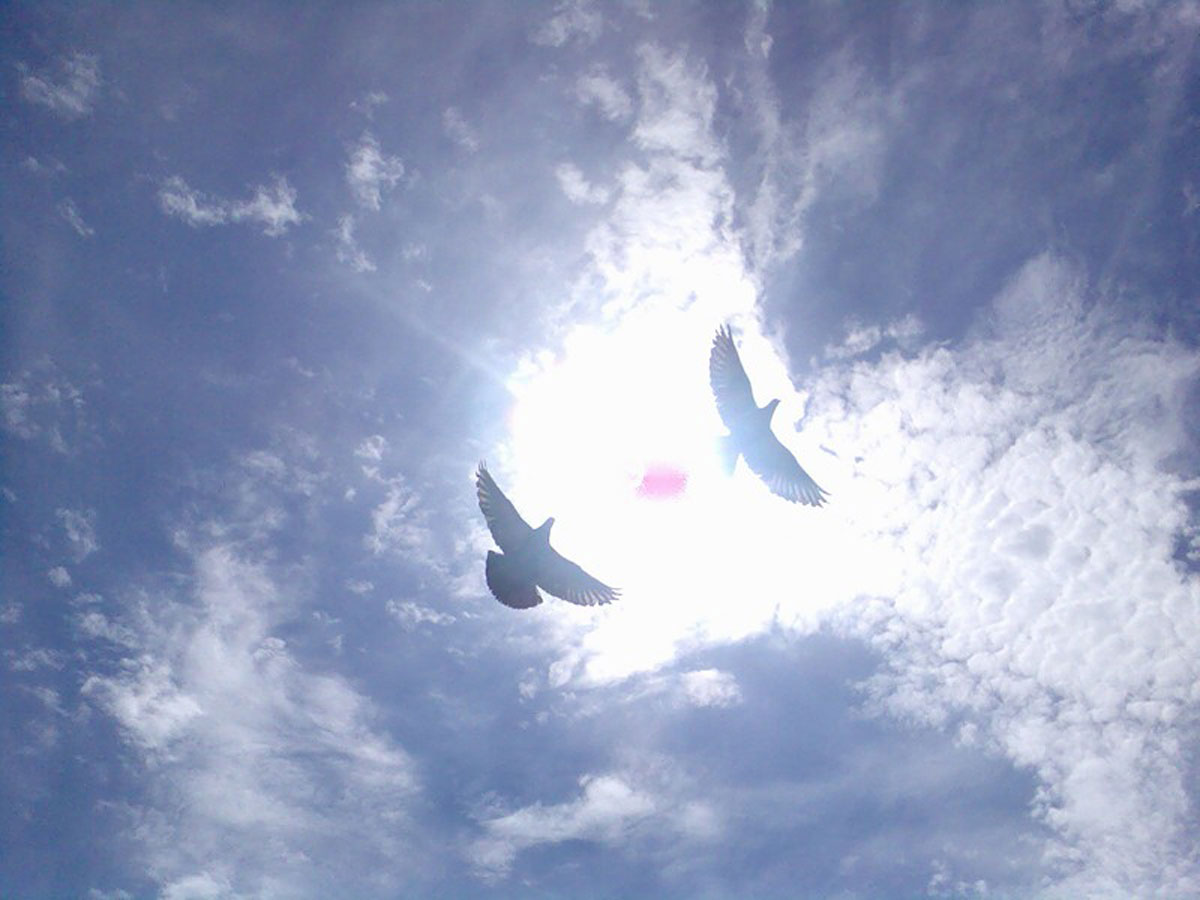 Желаю вам удачи!